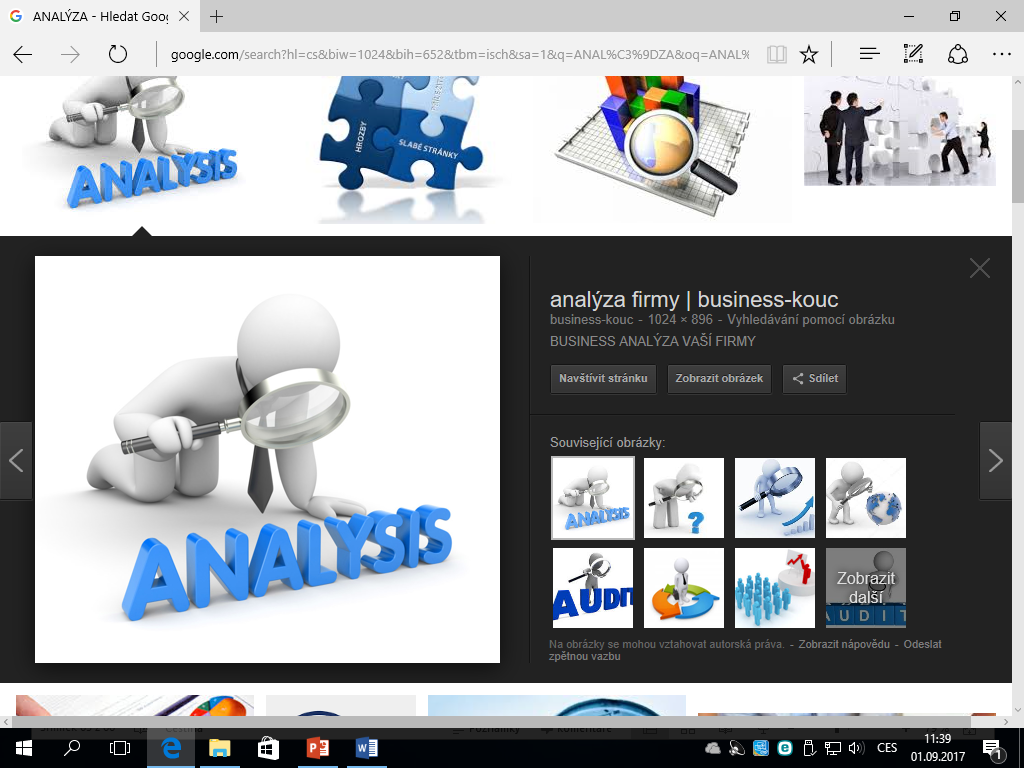 Sběr dat

Interpretace dat
FÁZE ANALYTICKÁ
Interpretace dat – kvalitativní
Interpretace a sběr dat probíhá paralelně.
Kategorizování dat
Třízení dat do kategorizačního systému
Úpravy kategorizačního sytému
Doplňování informací od informátorů dle nových zjištění
Sumarizace zjištění, tvorba závěrů - teorie
Přepis rozhovoru: informátor A 

Jak má dnes vypadat žena, která je hezká? Která je společností považována za krásnou? 

Podle mě je společnost nyní tak zaměřená na ten model krásy tím způsobem, že krásná holka je taková, co nejvíc umělá, co nejvíc blonďatá, má dlouhé vlasy, vlnité, vysoká, 50 kilo… Žádné křivky, hubená. Čím víc je namalovaná, tím je pro muže víc okouzlující. Myslím si, že je to důsledek deformace, kterou mají mladé holky v hlavě, že už se nevidí takové, jak vypadají a nevidí, že jsou hezké.
Přepis rozhovoru: Informátor B 

Jak vypadá žena, která by byla většinou společnosti považována za krásnou?

Jejda, to je těžká otázka. Krásná žena je hlavně v prvé řadě upravená, vyzařovat čistotou, to je základ. Upravená znamená nejen lehce nalíčený obličej, ale i hezké oblečení. Měla by být třeba společensky namalovaná, aby byla výraznější. Samozřejmě ale každá žena má svou přirozenou krásou, ale pomocí líčidel a trochy toho make-upu vypadá daleko zajímavěji. S přibývajícím věkem se obličej mění, protože kůže ochabuje, takže to líčení by se nemělo přehánět a mělo by být přiměřené věku. Co se týče denní úpravy, tak by líčení i oblečení mělo být střídmější. I starší ženy mohou být krásné, často pořád chtějí vypadat atraktivně a chtějí se líbit okolí, samozřejmě v prvé řadě se chtějí líbit samy sobě. Pak třeba už přistupují k nějakým mírným kosmetickým, plastickým úpravám, ale jsou taky ženy mladšího věku, které nejsou spokojeny se svou vizáží a v dnešní době, když už ta možnost úpravy je, třeba zmenšit nos, nebo zvětšit kontury rtů nebo přišít uši, tak má možnost si nechat svůj problém upravit i v tom mladším věku.
Negativní názor na vnímání krásy společností
Nevyjádřila se k názoru společnosti – prezentuje svůj názor na krásu
Název hlavní kategorie
1. A název podkategorie
Umělost -
Dlouhá vlasy -
Dlouhá vlasy+
Blond vlasy -
Čisté vlasy+
Hubenost -
Přelíčnost -
Střídmé líčení +
Doplňující dotaz: Jaká žena je podle Vás dokonale krásná?

Jak se rozchází názor na dokonalou krásu ženy z pohledu společnosti s názorem jednotlivce?
Obličej +
Charizma +
Doplňující dotaz: Jaká žena je vnímána za krásnou dle názoru společnosti?

Jak se rozchází názor na dokonalou krásu ženy z pohledu společností s názorem jednotlivce?
Čistota +
Vůně +
Oblečení +
Interpretace dat – Kvantitativní
Interpretace dat probíhá po jejich sběru.
Tvorba datové tabulky
Tvorba tabulek a grafů
Deskriptivní popis výsledků
Induktivní ověřování platnosti hypotéz
Induktivní popis výsledků
Sumarizace zjištění, tvorba závěrů
Typy dat
Data = informace o jednom prvku zkoumaného souboru. Dle charakteristiky lze data dělit. 
Toto dělení je klíčové pro zpracování dat.
Data kategoriální=
nominální=
kvalitativní
Data Intervalová
Data ordinální
Data poměrová =  podílová
Představují slovo, tvrzení
Tyto tvrzení lze hierarchicky uspořádat
Vzdálenost mezi jednotlivými kategoriemi není pevně daná
Např. nejvyšší dosažené vzdělání
Představují konkrétní numerickou hodnotu
Vzdálenost mezi jednotlivými daty je pevně daná
Např. věk
Představují konkrétní numerickou hodnotu
Vzdálenost mezi jednotlivými daty je pevně daná
Mají jasně definovanou absolutní nulu
Jednotky SI
Např. hmotnost v kg, výška v cm….
Představují slovo, tvrzení
Nelze jim přidělit konkrétní numerickou podobu
Např. muž/žena
DATA SPOJITÁ
Průměr medián, modus...
Studentův T-test, Mann-Whitney-Wilcoxnův test
Lze vytvořit kategorie = převod na data kategoriální
DATA DISKRÉTNÍ
Tabulky, grafy…
Pearsonův korelační koeficient, Fisherův exaktní test
Nikdy nelze převést na data spojitá
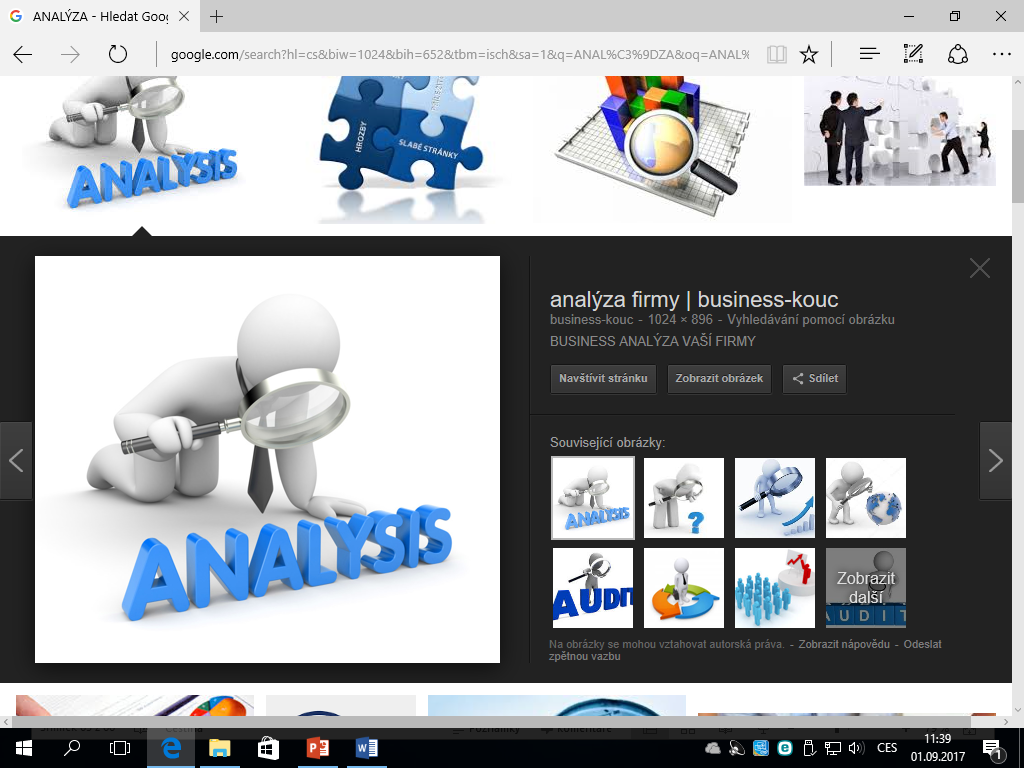 Analýza dat – MS Excel
Každý sloupec představuje jednu položku v dotazníku/záznamovém archu
Označení sloupce musí být jednoznačné a výstižné – generuje se tabulkách
V prvním řádku nesmí být vynechána pole – problémy s generací tabulek a grafů
Tvorba datových tabulek
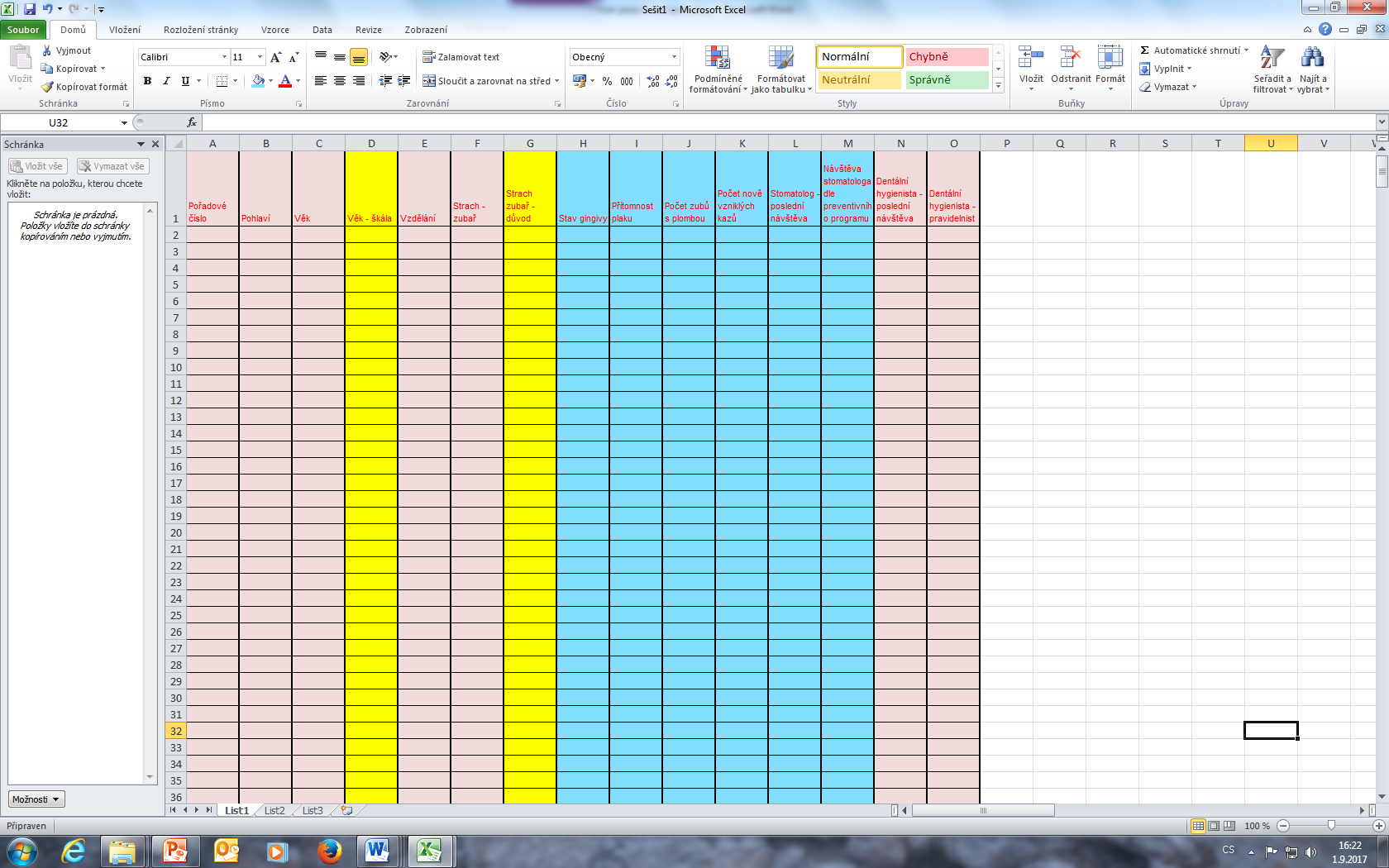 Datová tabulka - prázdná
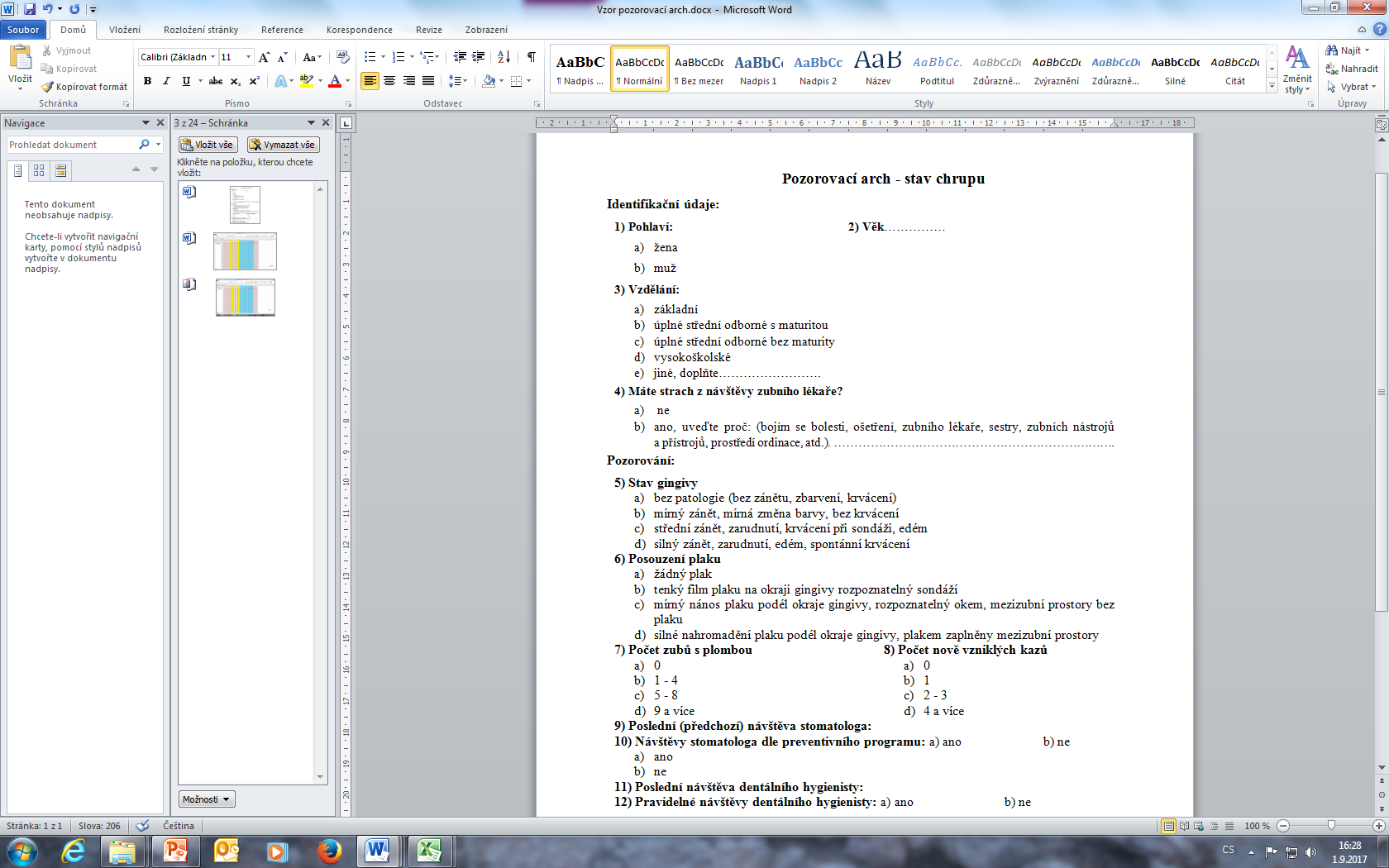 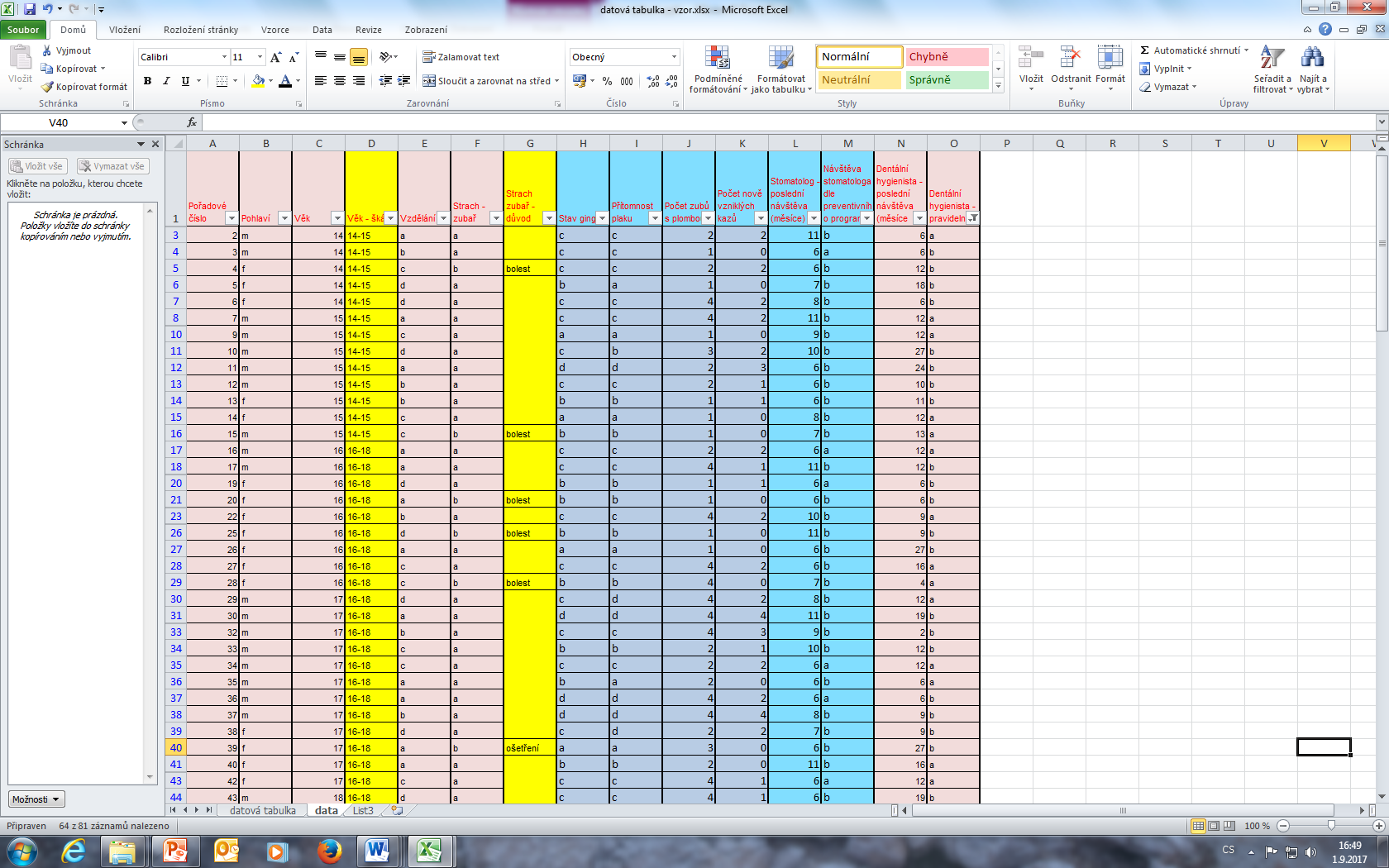 Datová tabulka - vyplněná
Filtrování položek
Nastavení filtru umožňuje pracovat pouze s určitými respondenty – vybrat např. jen ženy
Filtr lze nastavit pouze při označení příslušných polí  (sloupce – příkazového řádku
Při další práci s daty nezapomeňte vypnout nepotřebné filtry
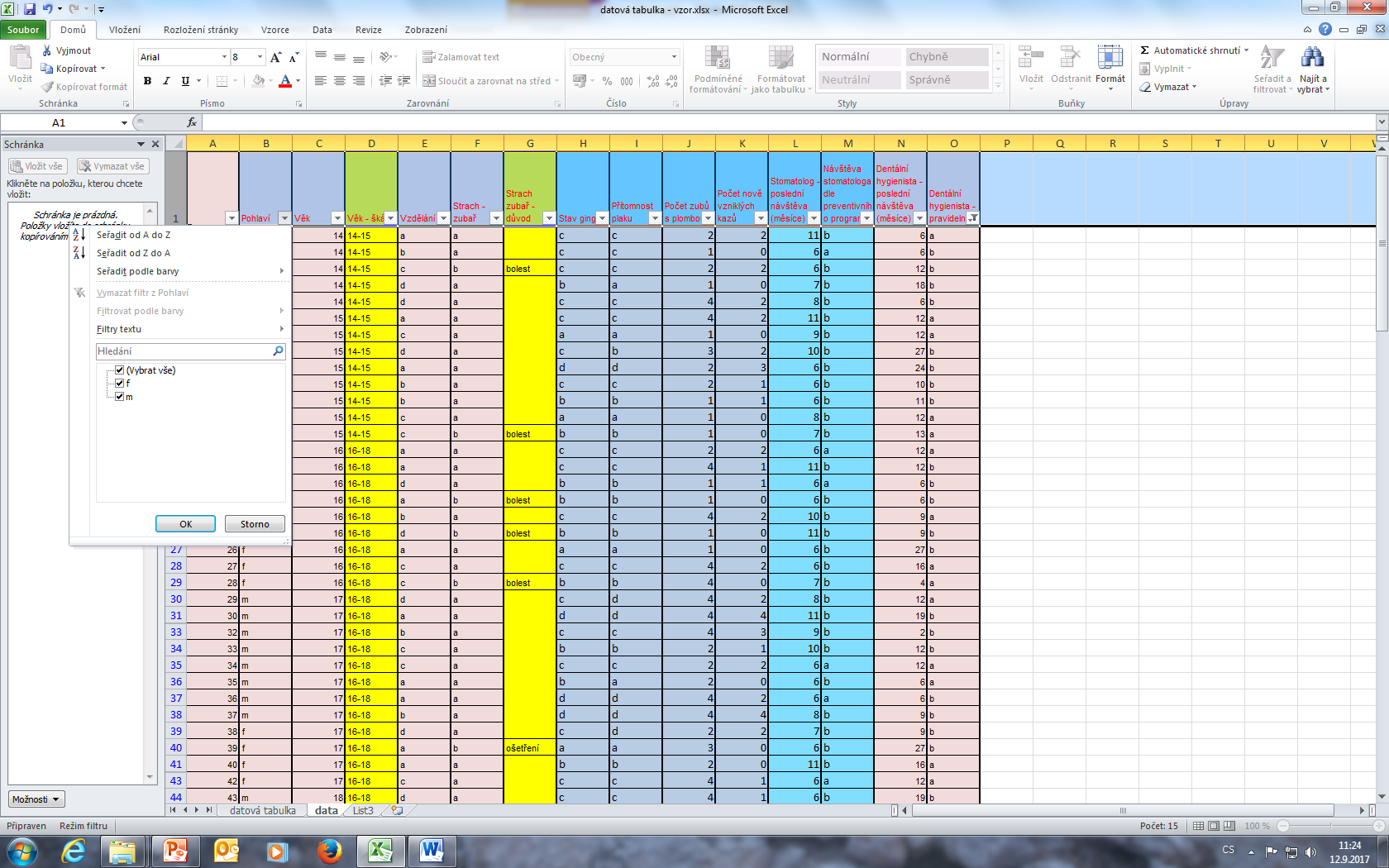 Ťukni na trojúhelníček
Vyber skupinu dat
Filtr můžeš rozšířit i na další pole např. věk – lze např. ženy ve věku 18 let
https://www.youtube.com/watch?v=TJ4HXI-fC3U
Data spojitá
Vyjádření centrální tendence a variability
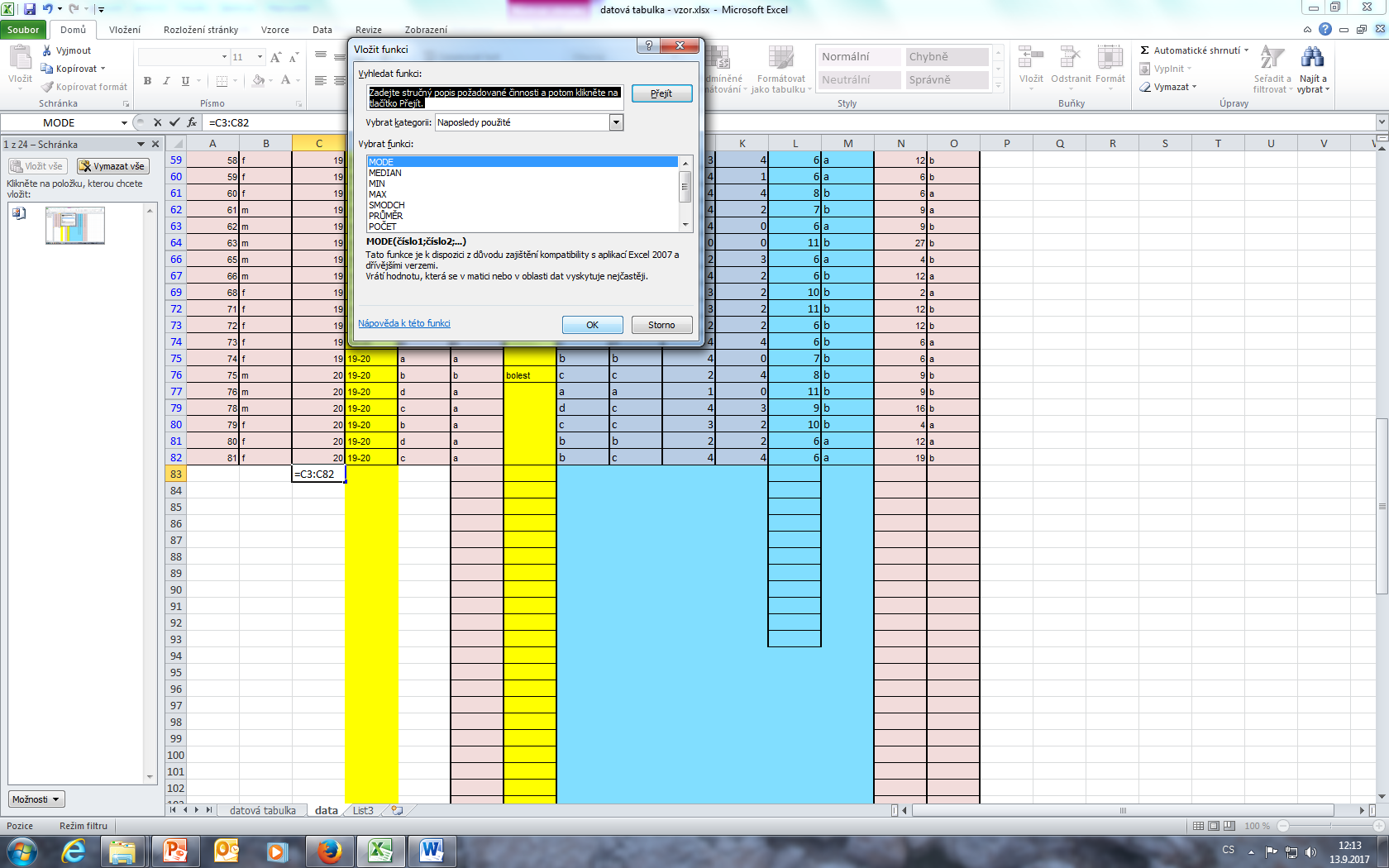 Aritmetický Průměr - PRŮMĚR
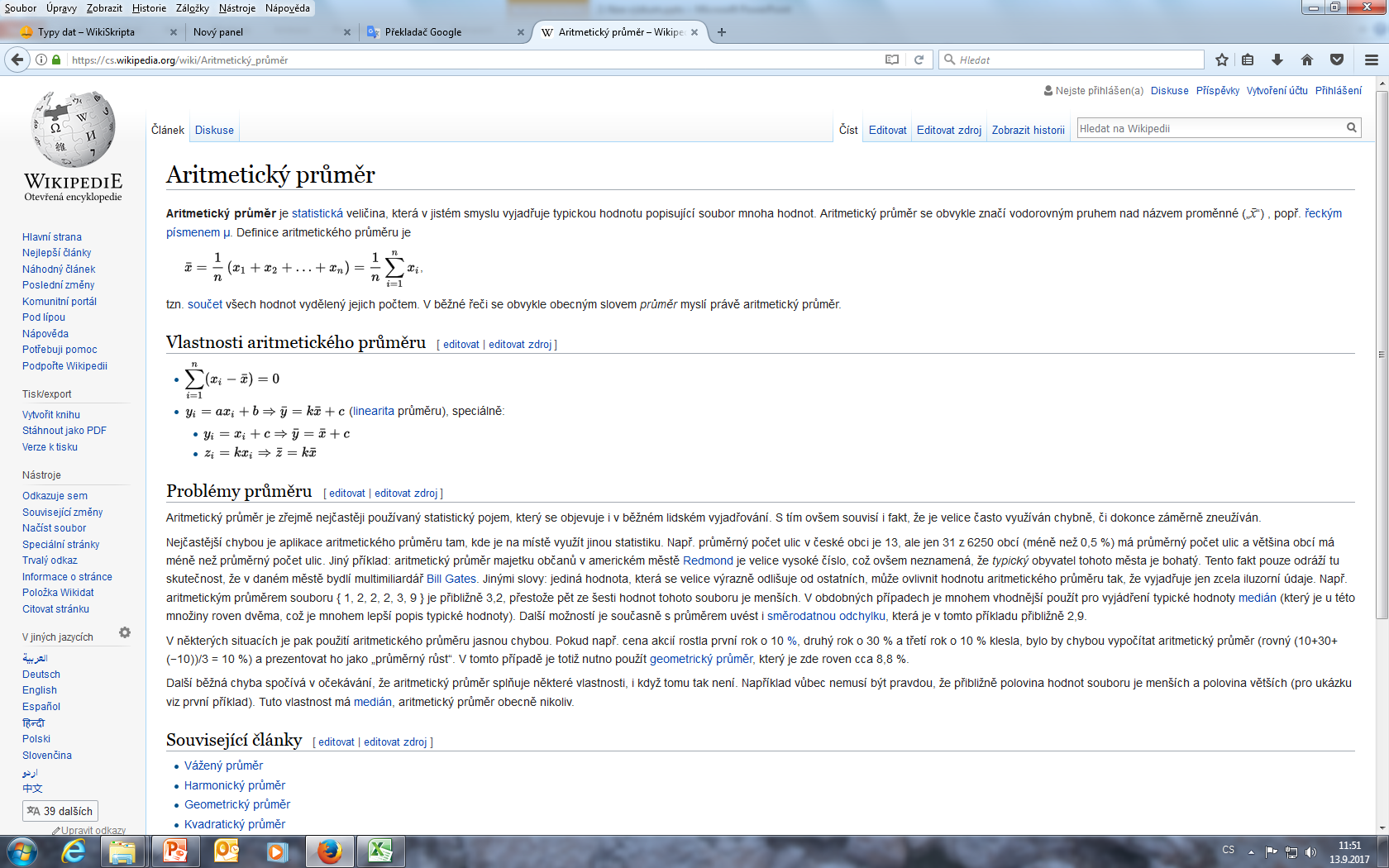 Medián – MEDIAN
Střední hodnota

Modus – MODE
Nejčastěji se vyskytující hodnota

Minimální hodnota – MIN
Nejmenší hodnota

Maximální hodnota – MAX
Největší hodnota

Směrodatná odchylka –SMODCH
určuje jak moc jsou hodnoty rozptýleny od průměru
Napsat do buňky znaménko =
Označit/dát do bloku buňky, že kterých má být počítáno
Zmáčknout v příkazovém řádku fx
Vybrat co chci počítat
Pozor aby v bloku byla pouze požadovaná data
Výběr výpočtu
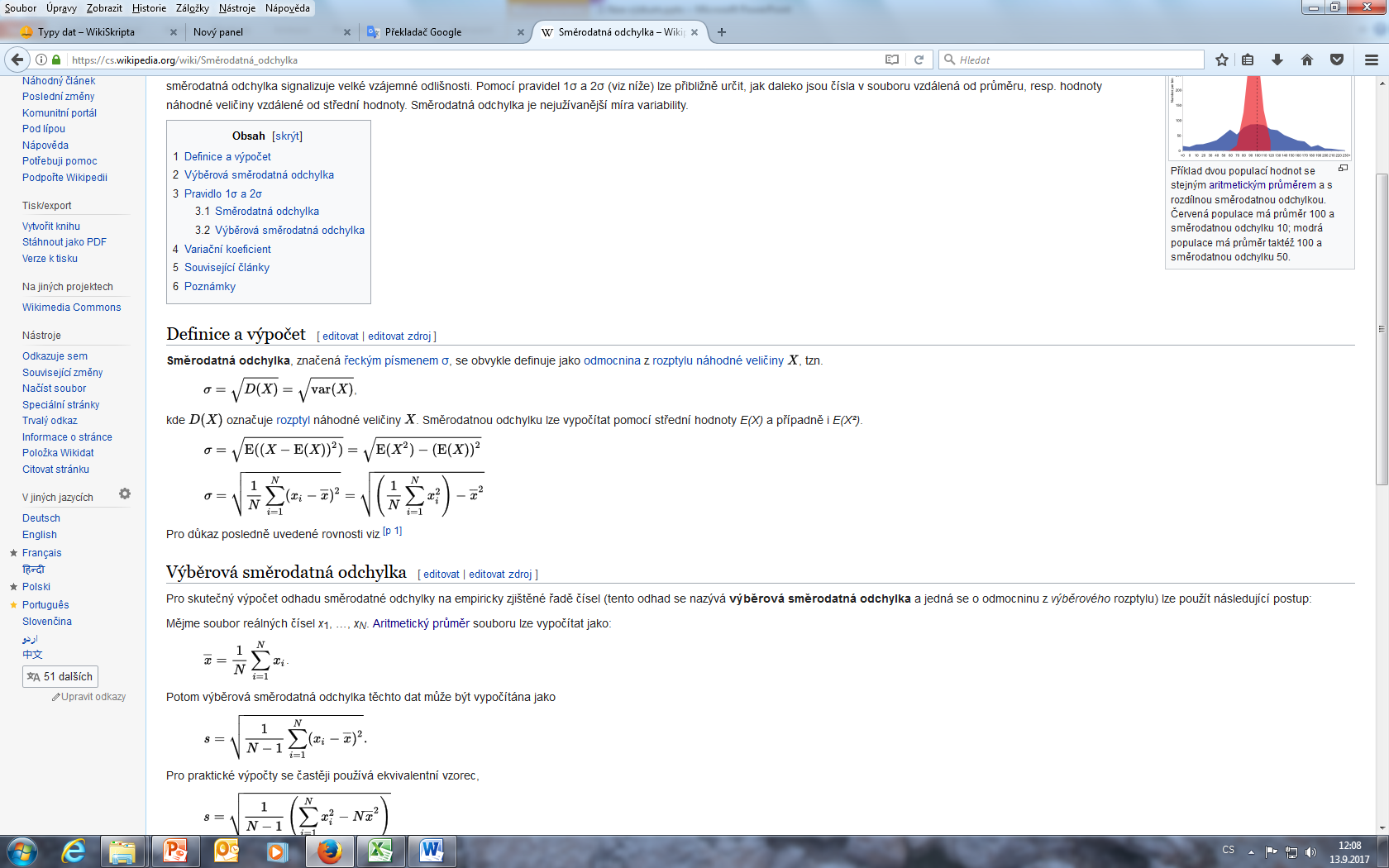 https://www.youtube.com/watch?v=TPlKHRlibUw
Data spojitá
Vizualizace – krabicový graf
Krabicový graf = boxplot = krabicový diagram
Vizualizace dat spojitých pomocí jejich kvartilů
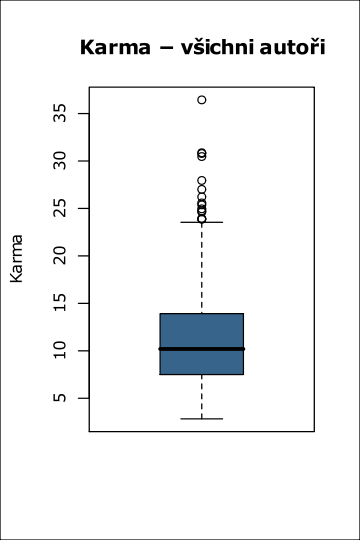 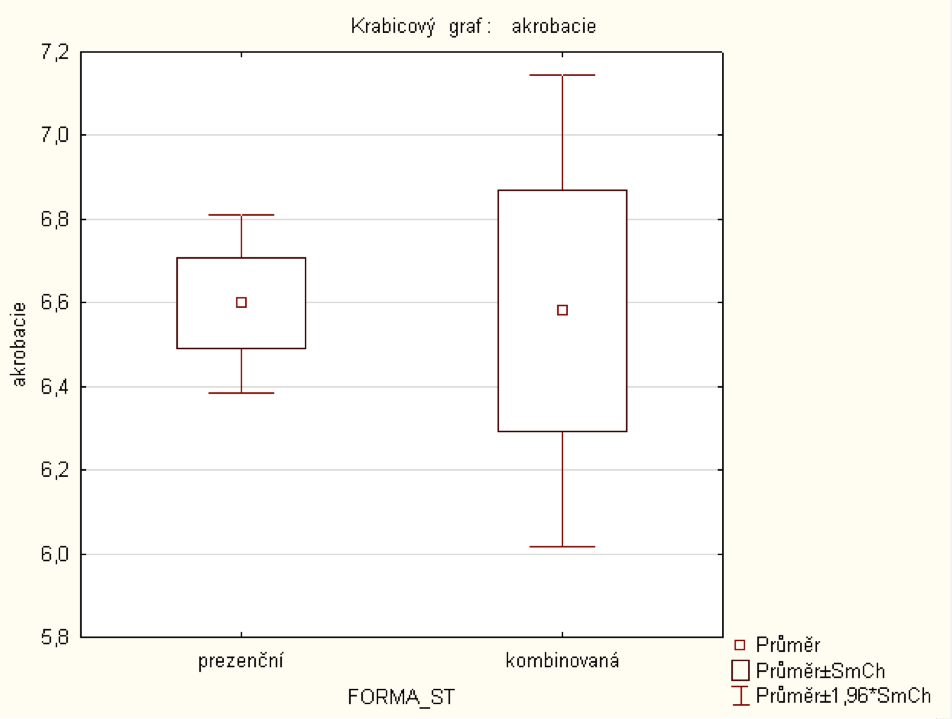 Odlehlá data
Minimum
3. kvartil
(horní)
Medián
1. kvartil
(dolní)
Minimum
https://www.youtube.com/watch?v=gOj9wBv-IfM
Pravidla tvorby
Grafy a tabulky
Na každý zařazený objekt (tabulka, graf, obrázek, schéma) musí být odkaz v textu (graf č. 1 prezentuje…viz tab. 1)
Použitý styl písma sjednotit s textem práce, velikost písma může být menší min. 8 bodů – zachování čitelnosti
Dodržujte jednotné schéma (barevnost, jeden typ koláčového grafu, jeden typ sloupcového grafu…)
Každá objekt musí být označen podpiskem
Každý zařazený objekt pochopit za 5 – 10 sekund.
Zvolte tabulku, nebo graf (duplicitní informace). 
Tabulky by neměly obsahovat více než 18 buněk, jinak se stávají nepřehledné.
Grafy by neměly obsahovat více než 15 datových bodů, jinak se stávají nepřehledné.
Zvolte vhodný graf vzhledem k prezentované veličině. 
Popisky v grafech umístěte mimo barevné výseče/sloupce – navýšení čitelnosti.
Legendy pište horizontálně-vertikálně psaný text je špatně čitelný.
Data diskrétní
Tvorba kontingenční tabulky a grafů
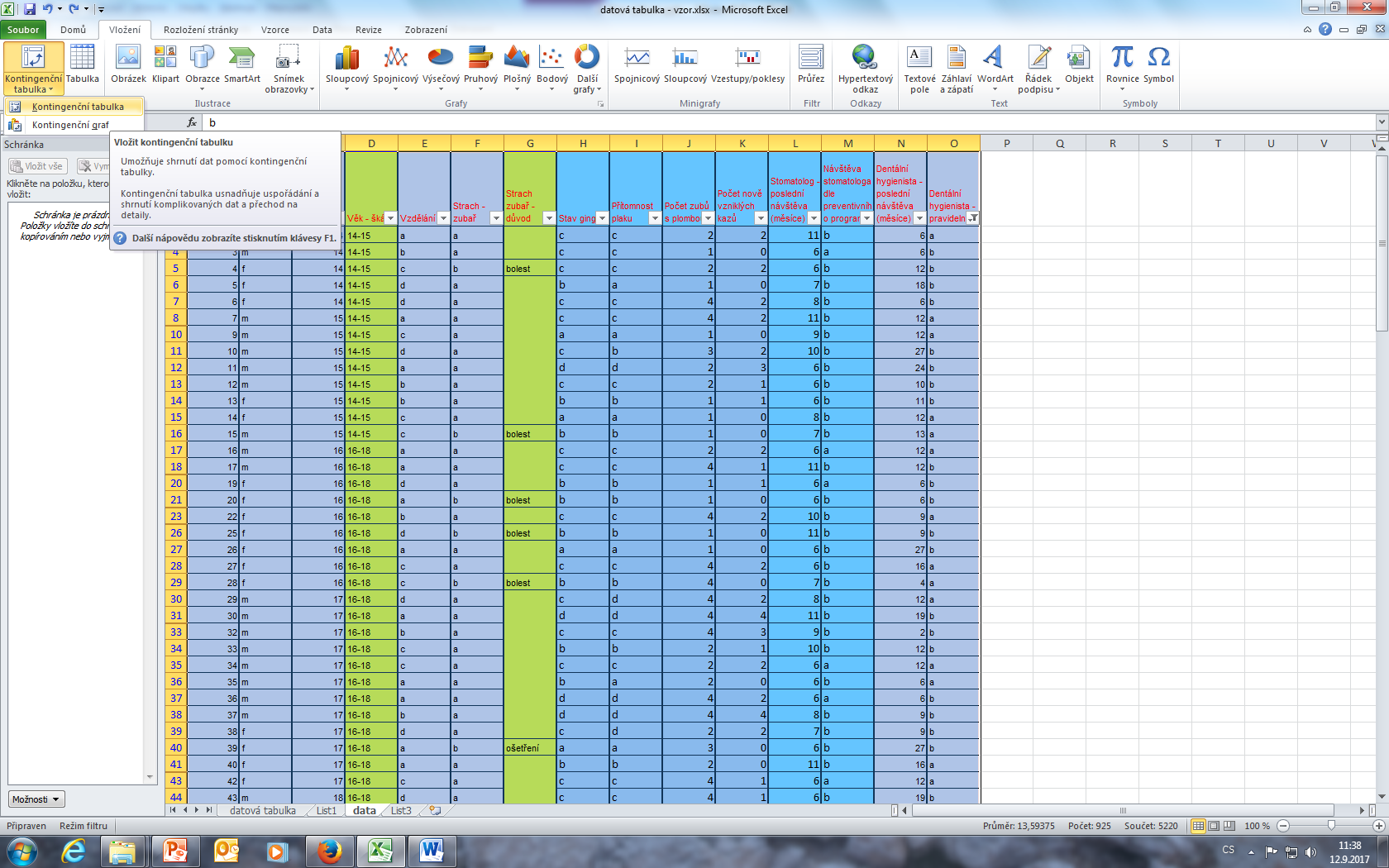 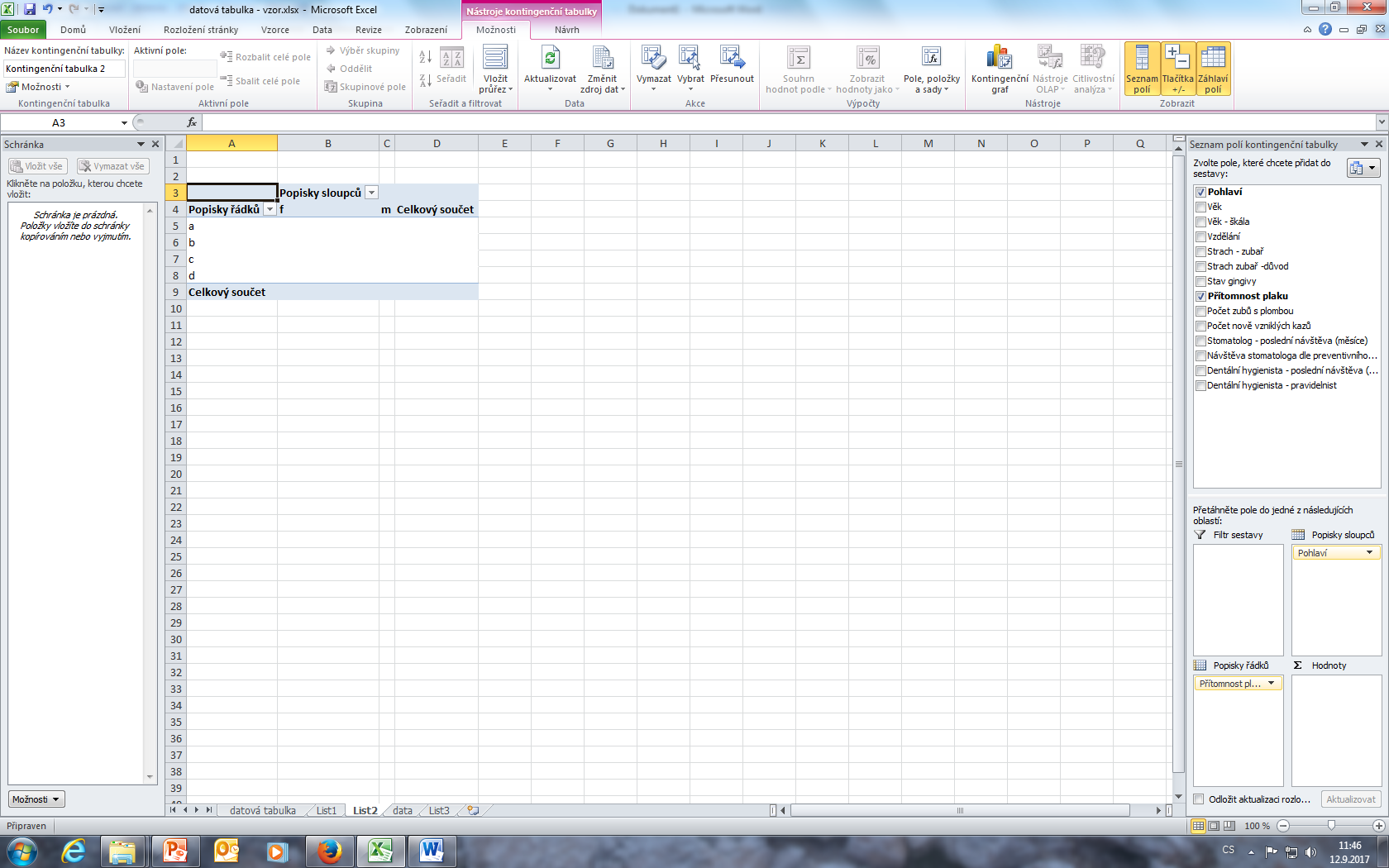 Pole, ze kterých má být kontingenční tabulka/graf vytvořená musí být označena.
Označení řádků
Přetažení dat do řádků a sloupců tabulek
https://www.youtube.com/watch?v=kUYlh68HXuA
Jednoduché třídění dat
Tabulky
Grafy
Graf výsečový
Graf koláčový
Graf skládaný sloupcový
Jednoduché třídění dat
Dělení základní skupiny na podskupiny
Tabulka jednoduchá
Popisky mimo barevné výseče čitelnější
Tabulka jednoduchá doplněná o relativní četnosti (%)
Graf sloupcový
Kombinační třídění dat
Tabulky
Grafy
Tabulka čtyřpolní = dva řádky a dva sloupce (4 políčka)
Kombinační  třídění dat
Dělení základní skupiny na podskupin s ohledem na dvě či více charakteristik
Graf pruhový
(vhodný u dlouhých legend)
Tabulka kontingenční
Graf sloupcový skupinový
Graf sloupcový skládaný
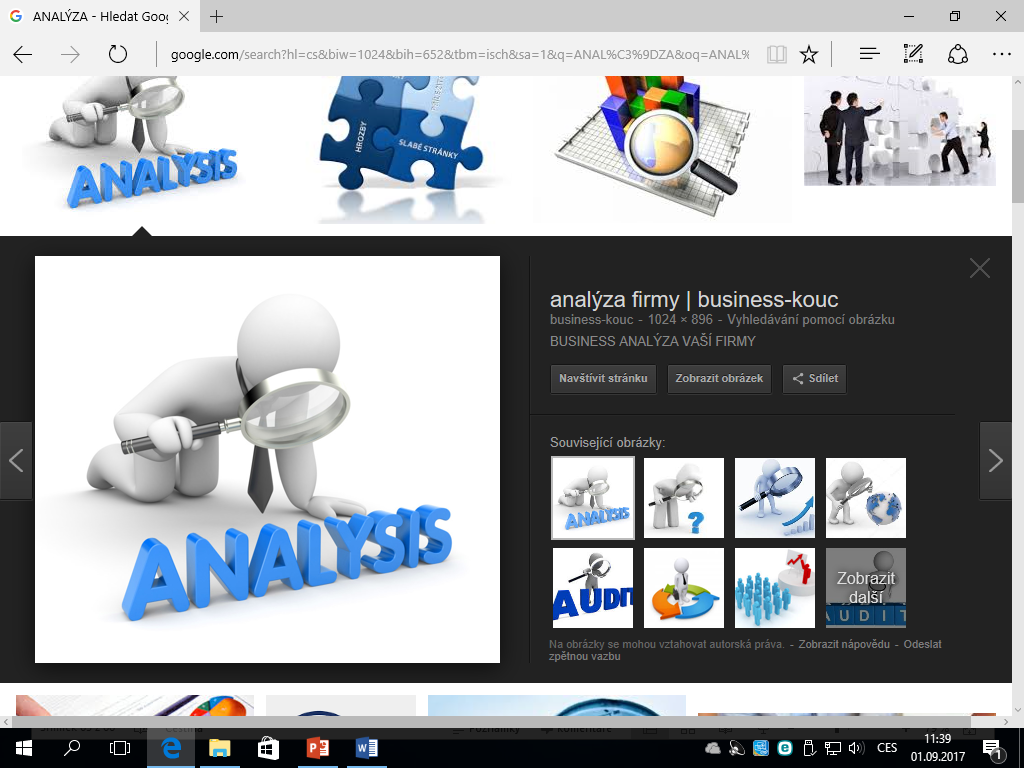 Analýza dat – statistická
Základní pojmy
Statistická analýza za využití programu SPSS - Načtení datové tabulky z EXCEL do SPSS
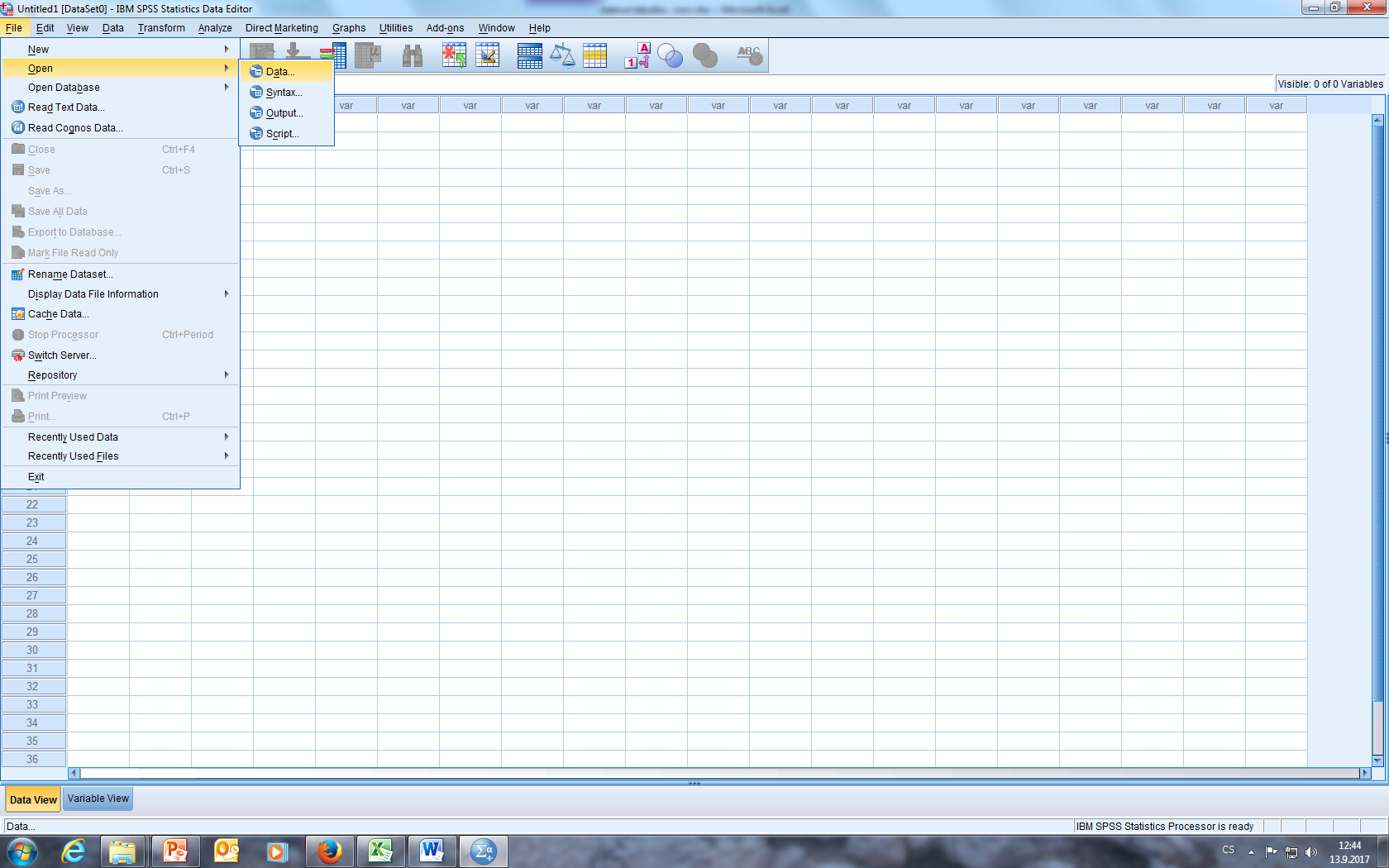 Tabulky a grafy je lepší tvořit v MS Excel – u tabulek a grafů vytvořených v SPSS se obtížně mění jejich formát.
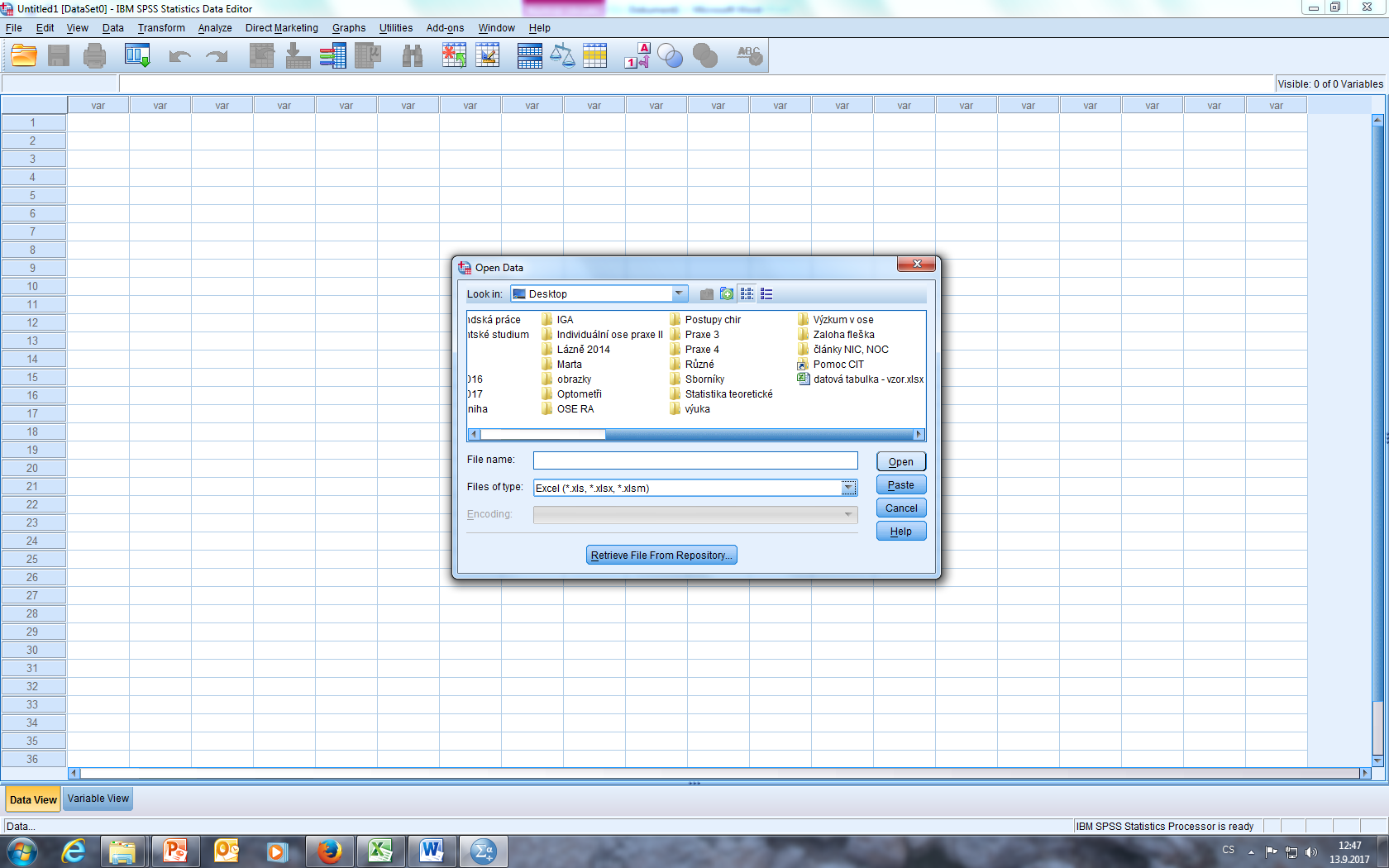 Vhodné je uložit soubor Excel pouze s kompletovanou jednou datovou tabulkou a ten načítat – odpadá složité dohledávání listu Excelu
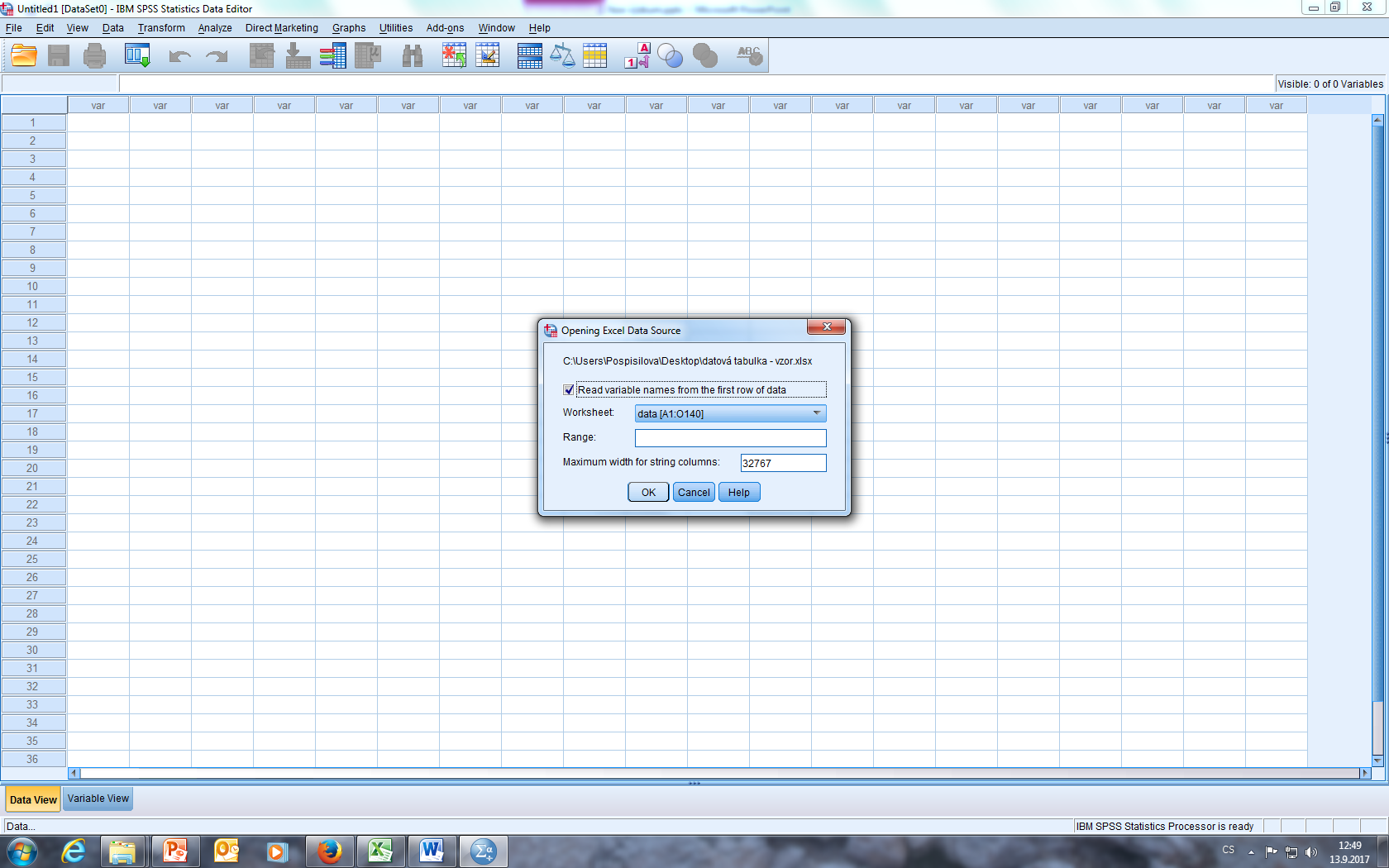 Statistická analýza za využití programu SPSS
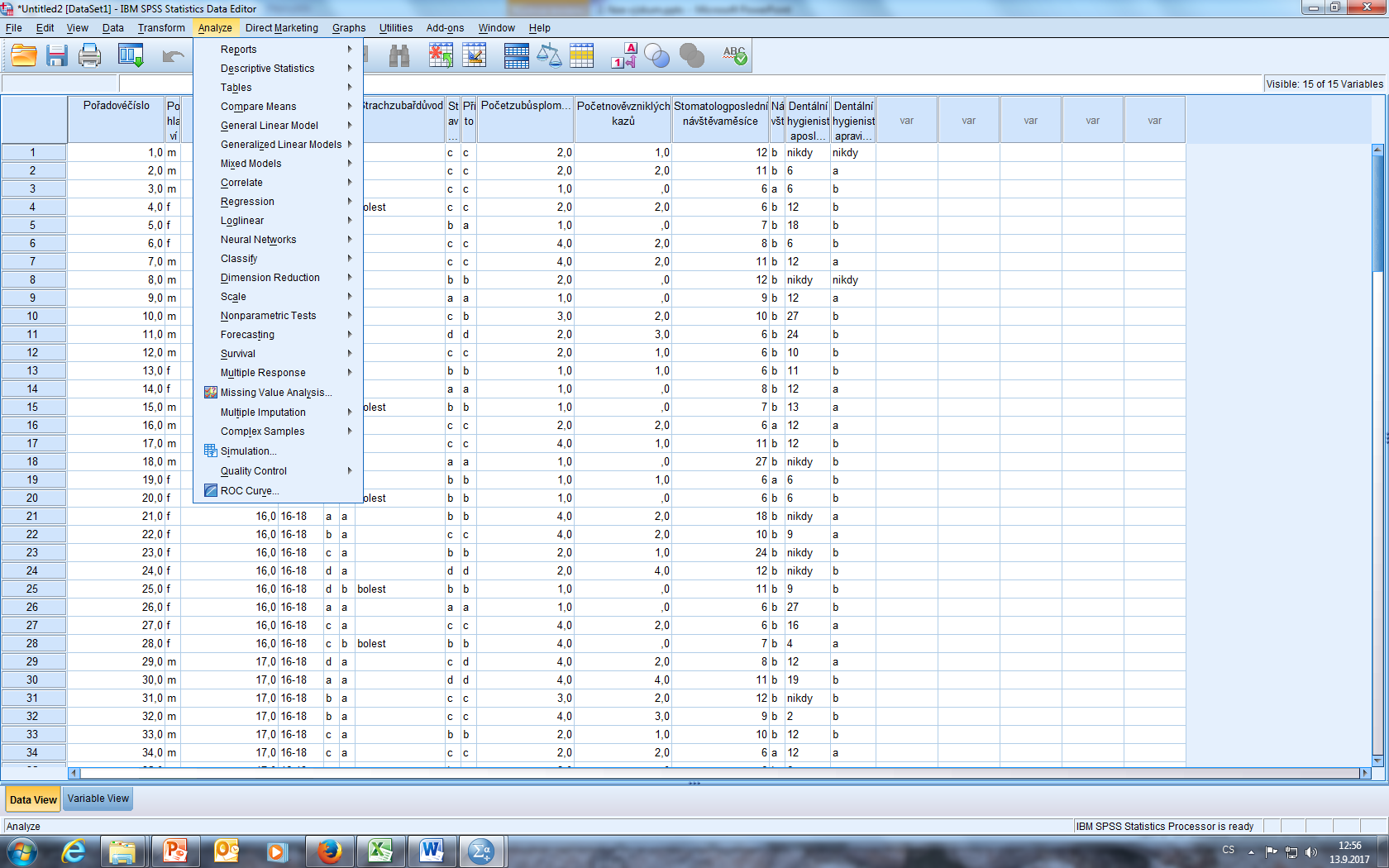 Testy parametrické
Hypotéza se týká dat spojitých (čísla)
Zkoumá náhodnost rozdělení  např. aritmetického průměru, směrodatné odchylky
Vyžadují normální rozdělení  veličiny = problém při  testování
Studentův t-test (střední hodnota)
Jednovýběrový x; dvojvýběrový;  párový
https://www.youtube.com/watch?v=nwiVH6O_CRQ
https://www.youtube.com/watch?v=IiedOyglLn0
Testy neparametrické
Hypotéza se týká dat diskrétních (slova)
Přesnější jsou testy parametrické
Pearsonův chí kvadrát test
Fisherův exaktní test (pro čtyřpolní tabulky)
https://www.youtube.com/watch?v=GKYiGrXlEIY
Mann-Whitneyův U test (dvě skupiny )
https://www.youtube.com/watch?v=7iTvv3m9d_g
Kruskal –Wallis test (více skupin)
https://www.youtube.com/watch?v=L7F07-1mw-k
Neříkej: „Objevil jsem pravdu!“ ale raději: „Objevil jsem jednu z pravd!“
(Chalil Gibran)
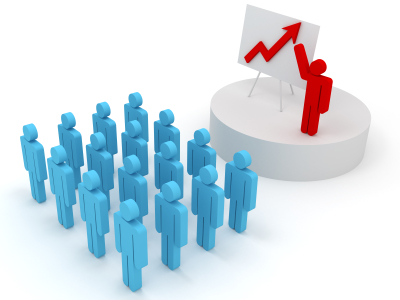 Distribuce výsledků šetření


Aplikace výsledků šetření
Diseminační fáze
1. Rozvaha publikovat
Publikování výsledků
Pracuj – dokonči – publikuj


Nepublikované výsledky jako by neexistovaly.
Pokrok ve vědě je závislý na rychlém a přesném informování o výsledcích zkoumání.

Zvažte, zda:
Je sdělení tak hodnotné aby stálo za publikaci?
Komu bude publikace určená?
Co bylo důvodem výzkumu?
Co jste dělali a jak?
Co jste zjistili?
Jaký to má význam?
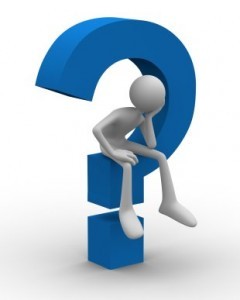 2. Krok kde publikovat
Publikování výsledků
Váha časopisů
Impakt faktor (IF) 
Přiřazen na základě počtu citací (průměrný počet citací průměrné publikace v daném časopise)
přidělován každoročně Americkým institutem pro vědecké informace (ISI)
Mezinárodní databáze 
Časopis zařazen do mezinárodní databáze
Web of Science, Scopus, …
Recenzované neimpaktované časopisy
Volba periodika
Prostudovat pečlivě pokyny redakce
Zvažte zda jste schopni splnit požadavky redakce
Připravíte příspěvek tak, aby byl využitelný čtenáři?
http://casopis-zsfju.zsf.jcu.cz/kontakt/clanky/4~2011/948-impaktovane-a-domaci-recenzovane-casopisy-v-osetrovatelstvi
3. Druh publikace
Publikování výsledků
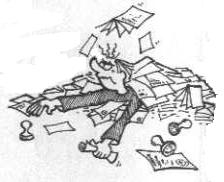 Přehledový vědecký článek - Review
Druhy review
Publikování výsledků
přehledový článek věnovaný určitému tématu – current concepts review
jedna klinická otázka a publikace z primárně rozdílnými informacemi (kritické třízení poznatků)
produkt syntézy dostupných vědeckých poznatků (shrnutí)
Význam: edukační
	  argumentační
	  orientační
[Speaker Notes: Přehledový článek předávající informace o aktuálním tématu.
Jedna klinická otázka má parametrálně rozdílné závěry.
Přehledové články neboli, review vznikající syntézou již dostupných publikací. Je třeba, aby  autor příspěvku měl o problematice opravdu velké znalosti a hlavně aby k problematice nepřistoupil selektivně – nevolil jen ty články, které souhlasí s jeho názory myšlenkami.
Význam review může být předání informací v přehledném celku,
prověření významu nějakého tvrzení či teorie,
může určit směr dalšího bádání, 
Usnadnit orientaci v rozsáhlé problematice.]
Druhy review
Klasické review
sběr vhodných zdrojů informací
poutavý název 
úvod motivuje, je zřetelné že autor je zasvěcený a informovaný o dané problematice 
kritéria výběru zdrojových informací
vhodné členění hlavní části
jasně a výstižně formulované závěry
Systematické review
přesná formulace problému
vyhledání dostupných zdrojů
stanovení kritérií pro zařazení zdroje 
třízení zdrojů – dva nezávislí recenzenti
hodnocení zdrojů dle váhy důkazů
hledání souvislostí ve výsledné množině poznatků
použitím statických metod při tvorbě vzniká meta-analýza
Subjektivní, nekvantitativní
Objektivní, kvantitativní
[Speaker Notes: Klasické review je označováno také jako narativní (založené na vyprávění) a tradiční review.
Základem tvorby každého přehledového článku je sesbírat co nejvíce dostupných informací o dané problematice.
Název článku by měl být poutavý a úvod motivovat čtenáře k přečtení přesvědčit je, že článek obsahuje zajímavé informace.
V článku by měly být jasně uvedeny zdroje ze kterých vycházíme a proč právě tyto zdroje byly použity.
Hlavní část práce by měla být přehledná – členěná na kapitoly a odstavce.
Vzhledem k tomu, že někteří čitatelé z důvodu nedostatku času čtou pouze závěry děl, je nezbytné, aby závěry byli jasně a výstižně formulovány.]
Originální – vědecký odborný článek
Předpoklady tvorby
Publikování výsledků
Schopnost definovat hypotézy
Přehled v dané problematice
Volba vhodných metod a techniky výzkumu
Schopnost vyhodnotit výsledky a vyvodit z nich závěry
Schopnost samostatného kreativního myšlení a adekvátnost vyjadřování 
Schopnost syntézy
Schopnost práce s domácí a zahraniční literaturou
Schopnost dodržet stylistické a gramatické pravidla
[TA] IMRAD
Publikování výsledků
Základní struktura [TA] IMRAD
T
A
I
M
R
A
D
– Title		 	- Název
	– Abstract	 	- Obsah
	– Introduction	- Úvod
	– Methods	 	- Metodika
	– Results		- Výsledky
	– And		 	- A
	- Discussion	 	- Diskuze
Někdy je požadován Conclusion - Závěr
[Speaker Notes: Struktura psané publikace IMRAD se začala v odborných periodikách uplatňovat již ve 40 letech minulého století. V současné době z tohoto doporučení vychází většina časopisů s medicínskou ale i ošetřovatelskou problematikou.
Úvod – vymezení potřebnosti, cíle a hypotézy
Metody – metody, postupy, kritéria,  zpracování dat, statistické metody
Výsledky – míra validity dat, popis výsledků – tabulky, grafy
Diskuze – stručně shrnout novátorské a překvapivé zjištění, ty které se neshodují s již publikovaným v dané problematice.]
Název - Title
Publikování výsledků
Měl by motivovat čtenáře k přečtení.
Zkuste se vžít do role čtenáře, kterému je článek určen.
výstižný
krátký
stručný
jasný
neužívat zkratky
Obsah - Abstract
Publikování výsledků
Stručnost, jasnost, výstižnost, přitažlivost
Propagace příspěvku
Psát na konec 
Musí dávat smysl
Obsahuje
Cíle (východiska)
Co, jak bylo uděláno
Co bylo zjištěno
Co ze zjištěného vyplývá
Klíčová slova
Neobsahuje
Obrázky, tabulky, grafy
Nové informace (vše co je uvedeno musí být v textu příspěvku)
NESTRUKTUROVANÝ ABSTRAKT
Text psaný v jednom souvislém odstavci
Častěji vyžadován
STRUKTUROVANÝ ABSTRAKT
Text členěn do odstavců s podnadpisy 
Východiska: 1 - 4 věty charakter  problému
Cíle práce: cíl výzkumu
Metodika: metoda výzkumu, charakter výzkumného souboru
Výsledky: klíčové zjištění podepřené konkrétními daty
Závěr: co ze zjištění vyplývá
Úvod - Introduction
Publikování výsledků
O motivaci dál číst často rozhoduje první věta.


Tři odstavce
první odstavec – slova z názvu článku, jádro věci, východiska
druhý odstavec – motivy, které vedly ke vzniku publikace
třetí odstavec – potřebnost práce
Metody - Methods
Publikování výsledků
Typ studie
Charakteristika výzkumného nástroje – jeho volba
Průběhu výzkumu, délka sledování (kdy a kde)
Kritéria výběru – randomizace
Cílový soubor– povaha, počet
Zpracování dat, statistické metody
[Speaker Notes: Je velice důležité aby čtenář po přečtení této části byl schopen šetření – výzkum zopakovat. Pokud již my jsme při sestavování metody výzkumu vycházeli z nějakého uskutečněného šetření musíme tuto skutečnost zmínit.]
Výsledky - Results
Publikování výsledků
sdělení faktů a čísel
optimální, logické řazení informací
tabulky, grafy
členění do odstavců
kontrola jednotek veličin
kontrola součtů položek
kontrola koherence grafů, tabulek a textu
Diskuze - Discusion
Publikování výsledků
Nejčastější chyby
opakování údajů
přesvědčení o „skvělosti“ svých tvrzení
nepodložené spekulace
neprofesionální kritika jiných autorů
v porovnání výsledků upřednostňování jen zdrojů, které se nám „hodí“
Obsahuje
jen podložená tvrzení
porovnání výsledků s již publikovaným
diskuze klinických a vědeckých důsledků 
limity šetření - problémy zvolených výzkumných metod
vytyčení nových hypotéz, možností výzkumu
[Speaker Notes: Psaní diskuze je autory považováno právem za nejsložitější, proto jsem se rozhodla této problematice hlouběji věnovat.
Neměly byste opomenout zmínit pokud došlo ke zjištění nedokonalosti, nebo chyb ve výběru zkoumaného vzorku či použití výzkumných metod, aby se jim další výzkumníci mohly vyhnout.
Pokud máme možnost porovnat výsledky povedeného šetření s výsledky jiných výzkumních aktivit uskutečněných u nás či v zahradničí, uskutečníme to právě v diskuzi.
Snažíme se předkládat opravdu pouze a dostatečně vědecky podložené tvrzení. 
Dále se zmiňujeme k tomu jaké dopady mají naše zjištění pro praxi a výzkum.
Můžeme i vyslovit nové hypotézy, které by bylo vodné dále vědecky testovat v souvislosti se studovaným problémem. 
Členění do odstavců
1 – hlavní výsledky studie – opravdu jen ty zcela klíčové
2 - Interpretace výseků a závěry
3 – shoda zjištění se zjištěními v předchozích studiích
4 – důsledky zjištění
5 – omezení platnosti zjištění – sebekritika – chyby šetření]
Závěr - Conclusion
Publikování výsledků
nejvýznamnější poznatky 
doporučení pro praxi
doporučení pro další výzkum
[Speaker Notes: V dnešní době některé časopisy závěr práce nepožadují. V takových případech jsou informace uvedeny již v posledním odstavci diskuze. Je třeba se ovšem řídit pokyny pro autory.
Vaše diplomová práce opravdu závěr obsahovat musí.]
Zdroje
BÁRTLOVÁ S., SADÍLEK P., TÓTHOVÁ V. Výzkum v ošetřovatelství. Brno, Národní centrum ošetřovatelství a nelékařských zdravotnických oborů, 2008. ISBN 978-80-7013-467-2.
BRABCOVÁ, J a kol. Skoč! Aneb reálný život, Plzeň: Grafia 2005, ISBN 80 -902340-7-9
http://knihovna.upol.cz/lf (vzdělávání, DSP).
DISMAN, M. Jak se vyrábí sociologická znalost. Karolinum, Praha 1993, 2005.
FARKAŠOVÁ, D. A kol. Výzkum v ošetrovatelstve. Martin: Osveta, 2006.
ISBN 80-80632-286.
HENDL, J. Kvantitativní výzkum: základní metody a aplikace. Praha: Portál, 2005. ISBN 80-7367-040-2.
HUŠÁK, V. Jak napsat publikaci? Jak připravit prezentaci?, Olomouc: LF UP 2007, ISBN 978-80-44-1736-3.
CHRÁSKA, M. Metody pedagogického výzkumu: základy kvantitativního výzkumu. Praha: Grada Publishing, 2007. ISBN 978-80-247-1369-4.
KUTNOHORSKÁ, J. Výzkum v ošetřovatelství. Praha: Grada, 2009. ISBN 
978-80-247-2713-4.
MAZALOVÁ, L. Kapitoly z výzkumu v ošetřovatelství, Olomouc: Fakulta zdravotních věd 2016. Dostupné: http://old.fzv.upol.cz/fileadmin/user_upload/FZV/DSP_Osetrovatelstvi/Skripta/Kapitoly_z_vyzkumu_v_osetrovatelstvi.pdf
PLEVOVÁ I, et al. Ošetřovatelství. I Praha: Grada, 2011. ISBN 9788024735573.
PUNCH, K. Úspěšný návrh výzkumu. Translated by Jan Hendl. Vyd. 1. Praha: Portál, 2008. 230 s. ISBN 9788073674687.
ŽIAKOVÁ, K et al. Ošetrovateľstvo teóra a vedecký výzkum, Martin: Osveta 2003, ISBN 80-8063-131-X
http://www.e-metodologia.fedu.uniba.sk/index.php/o-ucebnici/ako-citovat.php
https://www.google.cz/search?q=Testov%C3%A9+krit%C3%A9rium&ie=utf-8&oe=utf-8&client=firefox-b-ab&gfe_rd=cr&dcr=0&ei=GEe6WeTHCKGE8QfBkYXoCQ
http://home.ef.jcu.cz/~birom/stat/cviceni/09/p_value.pdf
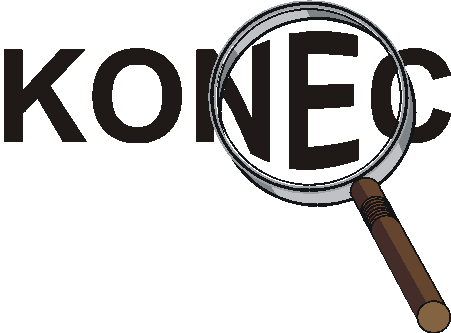 Hodně zdaru při výzkumu